City of Nanaimo Core Services ReviewCouncil Steering Committee Workshop #2
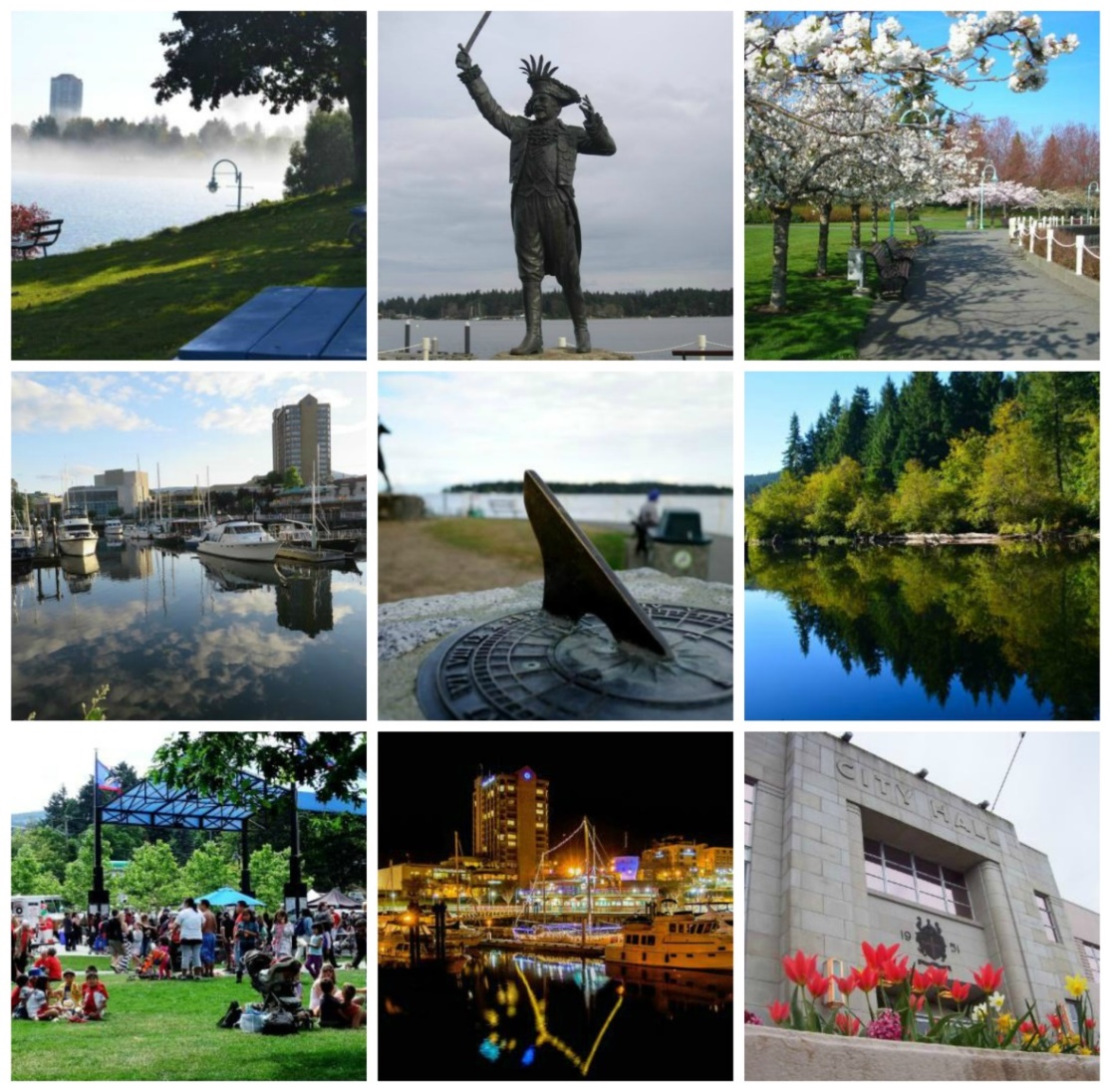 March 7, 2016
Objectives
To review project progress to date 

To discuss observations and themes
Progress to date
Off to a good start
Good cooperation from participants

Management and staff engaged

Departments providing requested information on a timely basis

Initial council workshop gave good direction and focus
Services/Processes To Be Reviewed
Sixteen services were selected

Six corporate-wide processes
In-Scope Service Areas Reviewed
HR Recruitment/Retention/Success Planning/Training
Percentage Complete:  50%

HR/Compensation
Percentage Complete:  35%

Financial Policies
Percentage Complete:  30%

Transportation (Operations)
Percentage Complete:  15%

Sanitation
Percentage Complete:  50%
[Speaker Notes: ONE SENTENCE FOR EACH]
In-Scope Service Areas Reviewed
Fleet Services
Percentage Complete:  50%

Police Support
Percentage Complete:  40%

Bylaw/Parking
Percentage Complete:  50%

Facilities Planning and Operations
Percentage Complete:  50%

Recreation Administration, Operations and Environment
Percentage Complete:  60%
In-Scope Service Areas Reviewed
Permissive Tax Exemptions and Grants
Percentage Complete:  80%

Nanaimo Economic Development Corporation
Percentage Complete:  45%

Downtown Nanaimo Business Improvement Association
Percentage Complete:  80%

Building Permits and Inspections
Percentage Complete:  60%

Subdivision, Development, Land Use Planning and Approvals
Percentage Complete:  60%

Vancouver Island Conference Centre
Percentage Complete:  10%
Corporate-Wide Processes Reviewed
Strategic planning, business planning and budgeting
Percentage Complete:  30%

Capital projects planning and development
Percentage Complete:  25%

Asset management
Percentage Complete:  30%

Project Management
Percentage Complete:  10%

Purchasing and contract administration
Percentage Complete:  60%

Performance Measurement
Percentage Complete:  10%
Interviews Completed
Mayor and Council

City Manager

Directors

Managers

Union leaders

Focus Groups and individual staff members
Documents Reviewed
Policies

Financial statements

Fee Structures

Service Standards

Most departments prepared information binders for our arrival

Collective agreement
Staff Survey
Management:  84% participation rate

Staff:  52% participation rate
Benchmarking and Best Practices Research
Where appropriate, benchmarks are being sought from other cities
Prince George
Port Coquitlam
Kelowna
Kamloops
North Vancouver
Chilliwack

Best practices are sought on a service by service basis
Calgary, Ottawa, Winnipeg, Edmonton, Toronto, Windsor, London, Saanich, Delta and others
Initial observations
Organizational Health and Competence
Generally co-operative, competent and committed management and staff – many suggestions for improvements 

Considerable strengths in most areas 
In some cases, Nanaimo is a leading practice place
 
Roles, expectations and relationships among city and external agencies are poorly articulated

Service levels and goals are not defined

Staff focus is on customer satisfaction and activity completion, less on cost savings
Organizational Health and Competence
Information lacking on outcomes and customer service requirements in some areas

Staff and managers feel efforts under-appreciated by Council and the public

Some staff feel management fail to value their experience

Communications throughout the organization could be improved
Operations and Management
Many managers focused on day to day operations with little time for planning

State of art information systems not fully used in some cases to guide management decisions

In other cases, there is need for modern information systems to support operations and management

Fleet and equipment often kept beyond economic life
Next Steps
Continue research and analysis

Identify and assess opportunities for improvement and implications for change

Preparation for April presentation to Steering Committee